SEMANIS TANI POLIJE
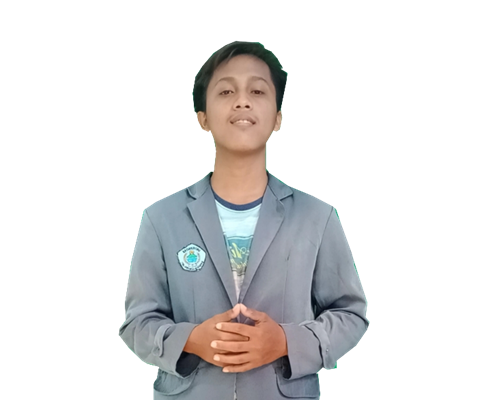 BADILAH
Universitas Swadaya Gunung Jati Cirebon
Pengaruh Kebijakan Pembatasan Covid-19 dan Harga Bahan Baku terhadap Pendapatan Perajin Tempe
COVID-19
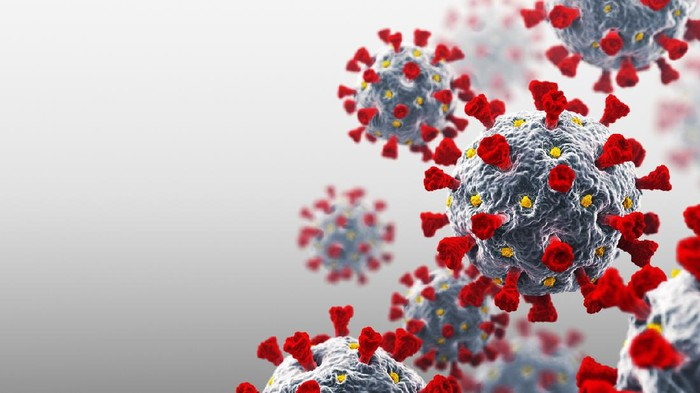 Internasional
Nasional
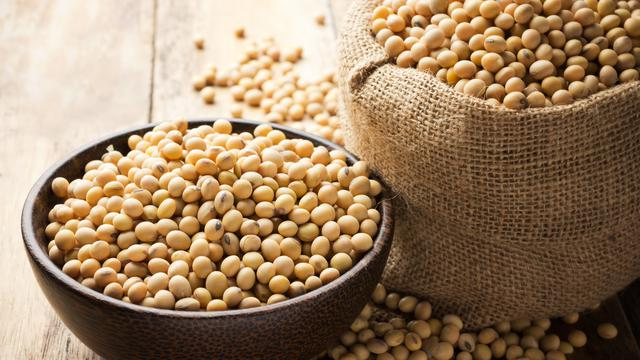 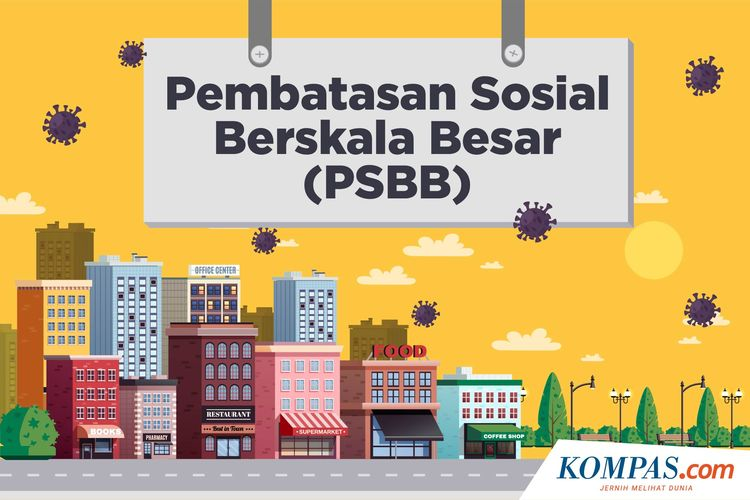 02
DESA WANASABA KIDUL
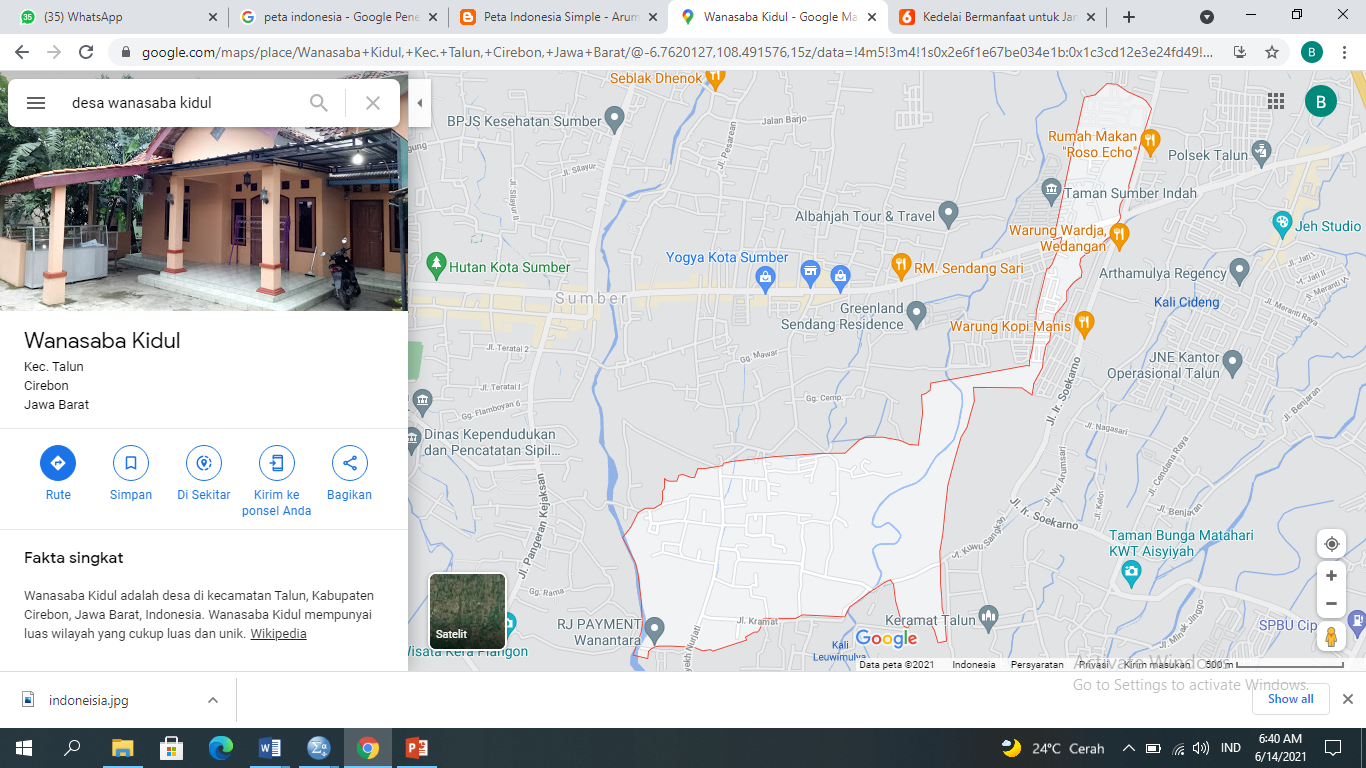 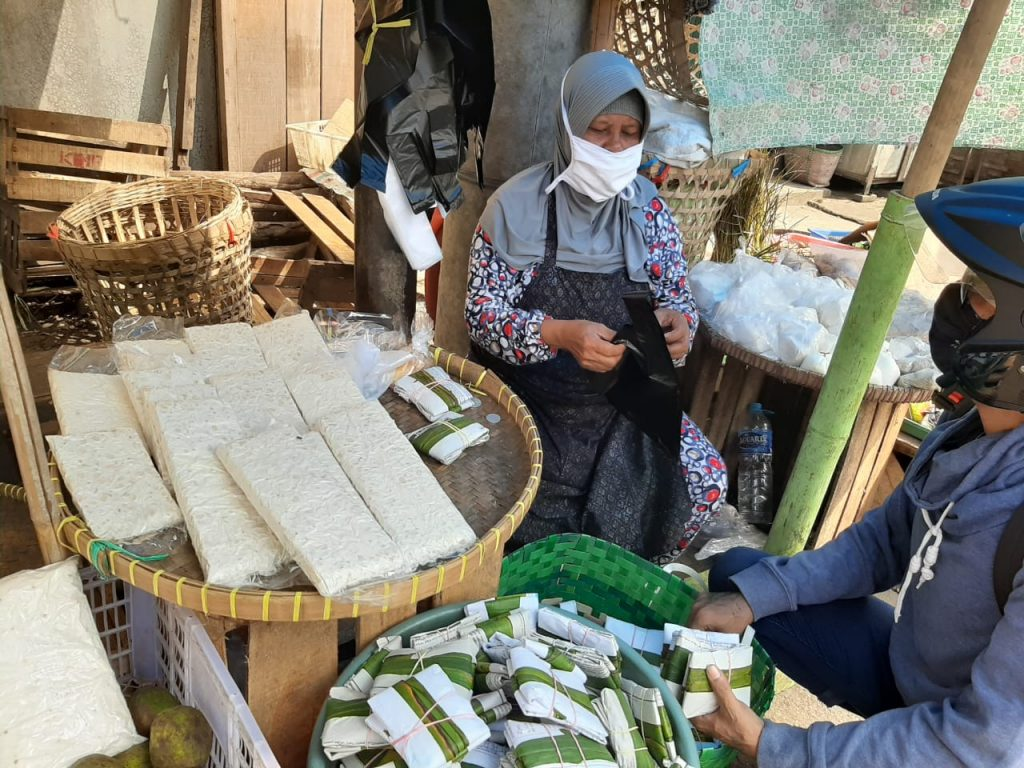 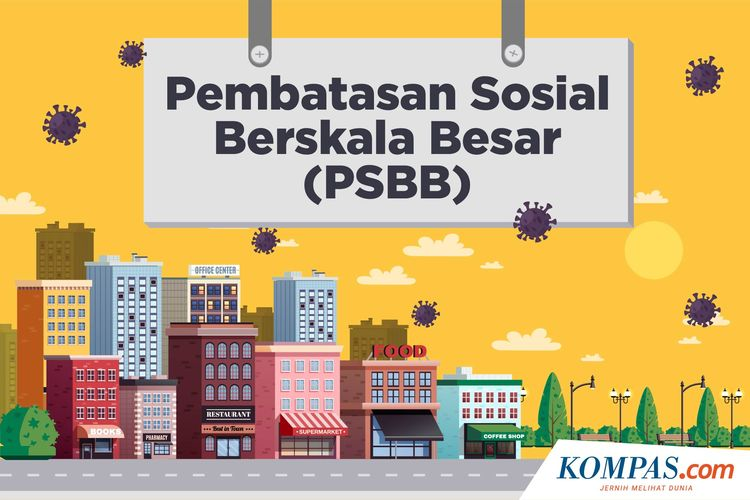 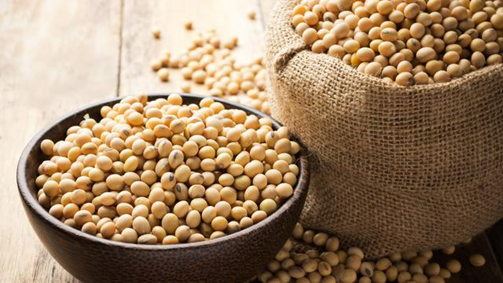 IDENTIFIKASI MASALAH, TUJUAN DAN MANFAAT PENELITIAN
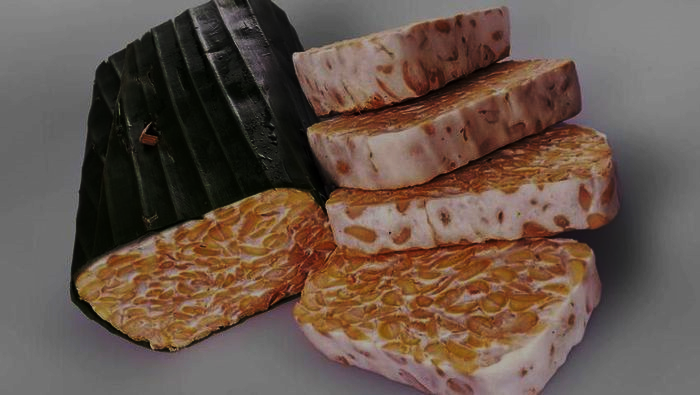 Tujuan Penelitian
Identifikasi Masalah
Manfaat Penelitian
Mengetahui pengaruh langsung variabel kebijakan pembatasan covid-19 dan harga bahan baku terhadap  pendapatan perajin tempe di desa Wanasaba Kidul
Mengetahui pengaruh tidak langsung variabel kebijakan pembatasan covid-19 dan harga bahan baku yang melalui tingkat kesulitan pemasaran terhadap pendapatan perajin tempe di desa Wanasaba Kidul
Apakah ada pengaruh langsung variabel kebijakan pembatasan covid-19 dan harga bahan baku terhadap  pendapatan perajin tempe di desa Wanasaba Kidul ?
Apakah ada pengaruh tidak langsung variabel kebijakan pembatasan covid-19 dan harga bahan baku yang melalui tingkat kesulitan pemasaran terhadap pendapatan perajin tempe di desa Wanasaba Kidul ?
Masukan dan saran bagi pengusaha tempe
Melatih analisa penulis dan mencoba menjadi problem solver permasalahan dilapangan
Bagi pembaca bermanfaat sebagai pengetahuan serta referensi bagi peneliti lain yang ingin mengembangkan
KERANGKA PEMIKIRAN
Kalterina (2019)
Umatin et al (2021)
Suartawang et al (2017)
Khaerudin et al (2020)
Strategi pemasaran berpengaruh 12%, dan kinerja pemasaran berpengaruh 35% terhadap pendapatan petani tanaman hias
PSBB berpengaruh terhadap penerimaan
Modal dan bahan baku berpengaruh terhadap pendapatan industri patung kayu
Terdapat 10 faktor yang mempengaruhi pendapatan dimasa pandemi
Kebijakan Pembatasan Covid-19 (X1)
e1
e2
Pendapatan (Y)
Tingkat Kesulitan Pemasaran (Z)
Harga Bahan Baku (X2)
METODE PENELITIAN
Desain dan teknik penelitian
Teknik Pengambilan Sampel
Non-Probability Sampling metode sensus/sampling jenuh
Dengan total responden sebanyak 31 home industri tempe
Penelitian ini menggunakan metode kuantitatif
Lokasi dan waktu Penelitian
Teknik Pengumpulan data
Teknik Analisis Data
Desa Wanasaba kidul kecamatan talun kabupaten Cirebon, pada September 2021 - Januari 2022
Data primer menggunakan instrument kuisioner
Analisis Dekriptif
Analisis Jalur
ANALISIS DESKRIPTIF
Kebijakan Pembatasan
Kesulitan Pemasaran
Pendapatan
Harga Bahan Baku
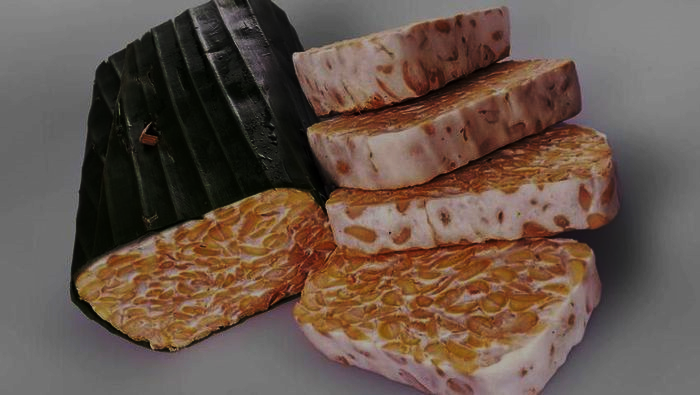 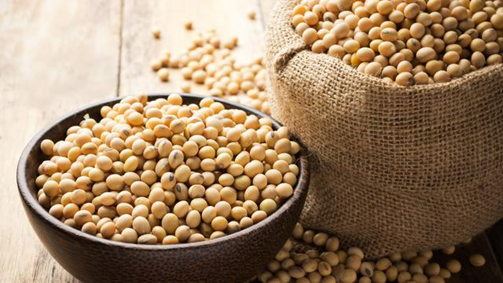 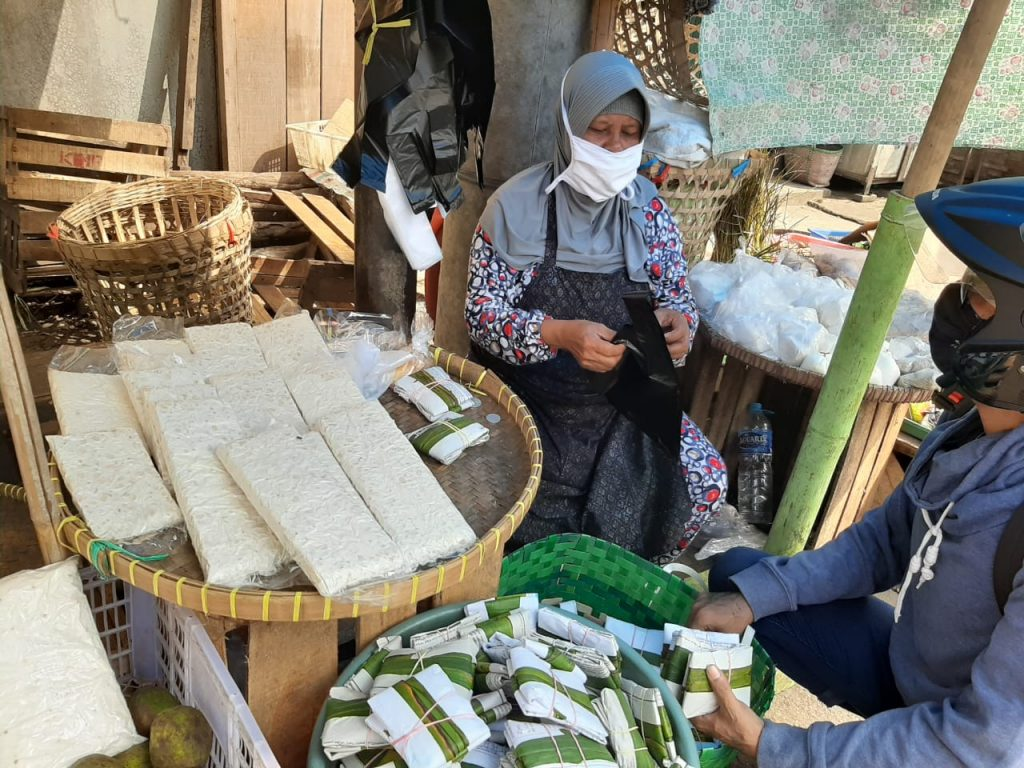 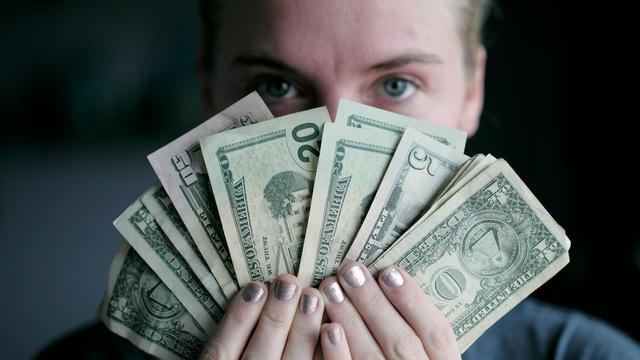 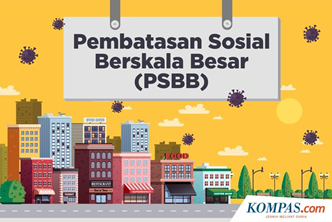 Memperoleh skor 720 dari total skor ideal 775 sehingga pendapatan perajin tempe Desa Wanasaba Kidul tergolong kategori sangat menurun
Memperoleh skor 409 dari total skor ideal 620 sehingga harga bahan baku di Desa Wanasaba Kidul tergolong kategori mahal
Memperoleh skor 1.403 dari total skor ideal 1.550 sehingga kebijakan pembatasan di Desa Wanasaba kidul tergolong kategori sangat ketat
Memperoleh skor 2.386 dari total skor ideal 3.100 sehingga pemasran tempe para pengrajin Desa Wanasaba Kidul tergolong Sulit
Jones (2021) kenaikan harga kedelai yang diakibatkan terganggunya sistem logistik selama pandemi Covid-19 memberikan imbas cukup besar bagi ketersediaan kedelai di Indonesia
Kurniasih (2020) selama pandemi ini perdagangan mengalami perbedaan yang sangat jelas, banyak usaha yang terpaksa harus tutup
Sutedjo dan Murtini (2021) Dibandingkan dengan sebelum pandemi Covid-19, pendapatan pedagang keliling di Kelurahan Kedurus pada saat masih terjadi pandemi mengalami penurunan.
UUN, kondusif dan ikut aturan pemerintah
Perajin Tempe, sering ada pembatasan yang menyulitkan
KOEFISIEN DETERMINASI
89,9%
Dipengaruhi oleh Variabel diluar Penelitian
10,1%
Dipengaruhi oleh Variabel Penelitian
SIGNIFIKANSI ANANALISIS JALUR
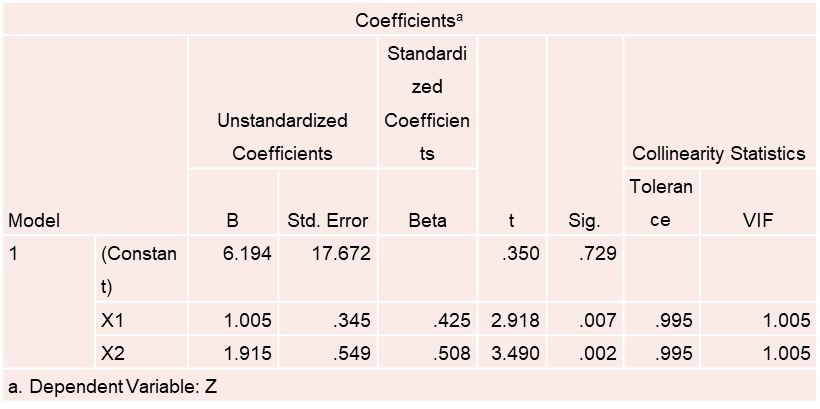 Persamaan 1
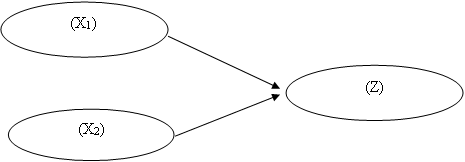 Persamaan 2
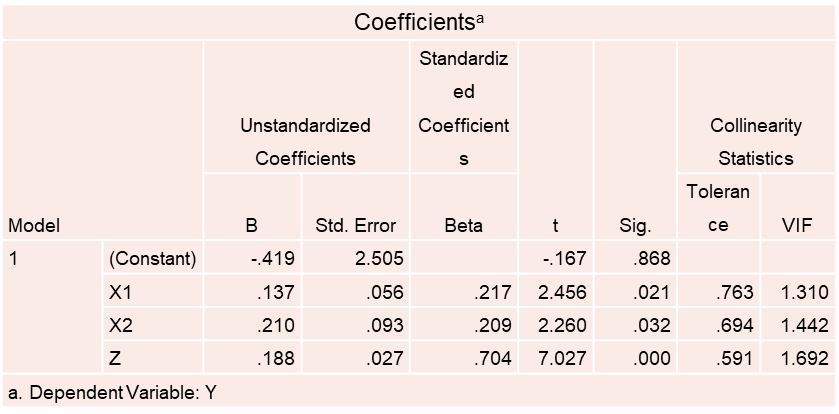 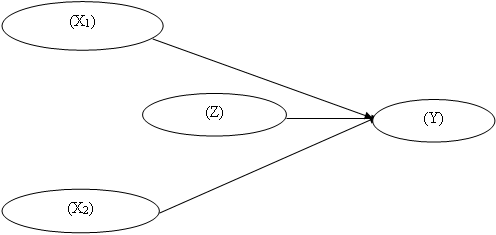 NILAI KOEFISIENSI JALUR
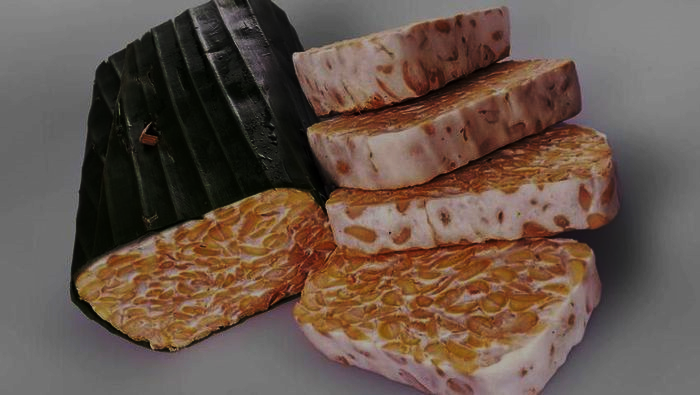 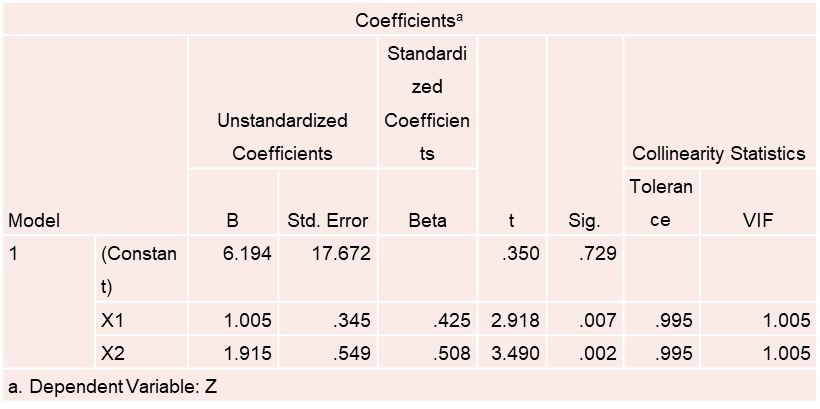 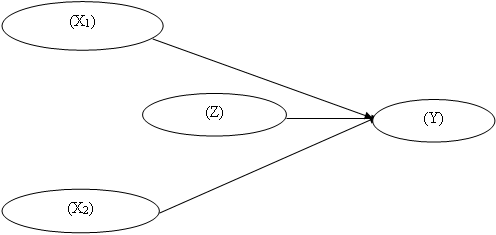 0,217
0,425
0,704
0,508
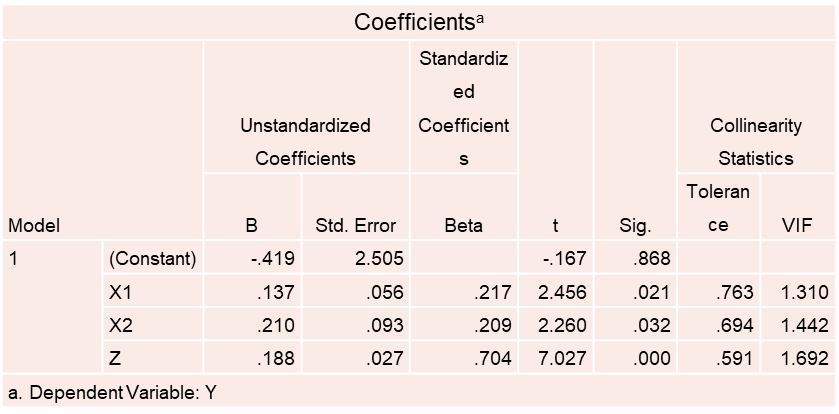 0,209
DIRECT AND INDIRECT EFFECT
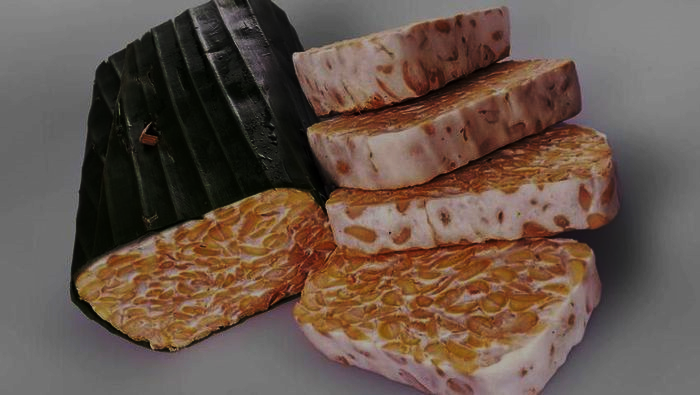 Pengaruh langsung
X1 -Y
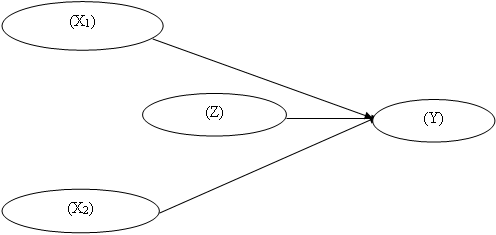 0,217
0,217
X2 -Y
0,209
0,425
0,704
0,508
Pengaruh tidak langsung
0,209
X1-Z -Y
0,425 X 0,704 = 0,299
0,508 X 0,704 = 0,357
X2-Z -Y
KESIMPULAN DAN SARAN
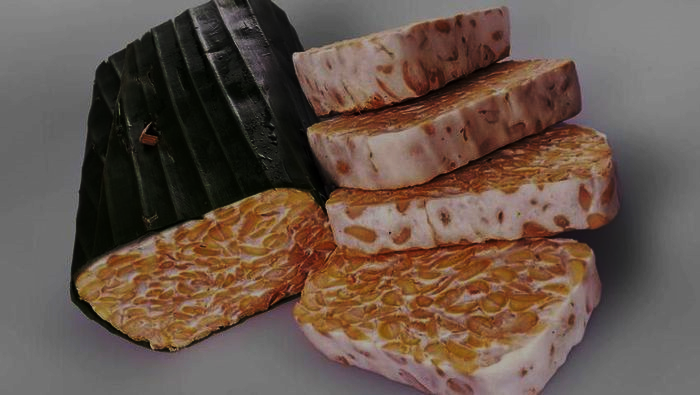 Kesimpulan
Variabel kebijakan pembatasan Covid-19 dan variabel harga bahan baku berpengaruh langsung terhadap pendapatan perajin tempe di Desa Wanasaba Kidul Kecamatan Talun Kabupaten Cirebon dengan nilai koefesien regresi sebesar 0,205 dan 0,199
Variabel kebijakan pembatasan Covid-19 dan variabel harga bahan baku berpengaruh secara tidak langsung terhadap pendapatan  perajin tempe di Desa Wanasaba Kidul Kecamatan Talun Kabupaten Cirebon melalui variabel tingkat kesulitan pemasaran dengan nilai koefesien regresi sebesar 0,299 dan 0,354.
Oleh karena pengaruh tidak langsung lebih besar dari pada pengaruh langsung, maka variabel pendapatan lebih banyak dipengaruhi oleh variabel interveningnya yaitu tingkat kesulitan pemasaran, sehingga disarankan perajin tempe lebih memfokuskan pada strategi pemasaran seperti menaikan harga tempe ataupun mengurangi ukurannya agar pendapatan tetap stabil di masa pandemi covid-19.
Saran
Terimakasih